ФОТООТЧЁТ

МБОУ «Навлинская СОШ №1
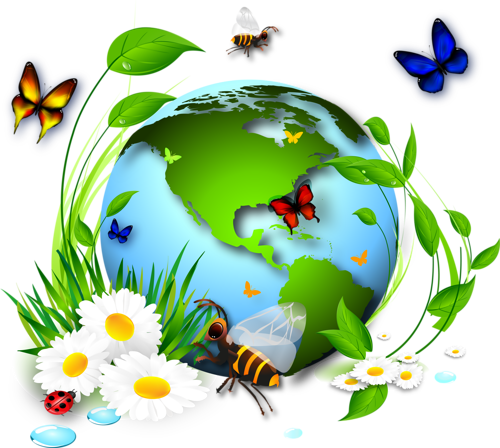 НАШ ЛАГЕРЬ
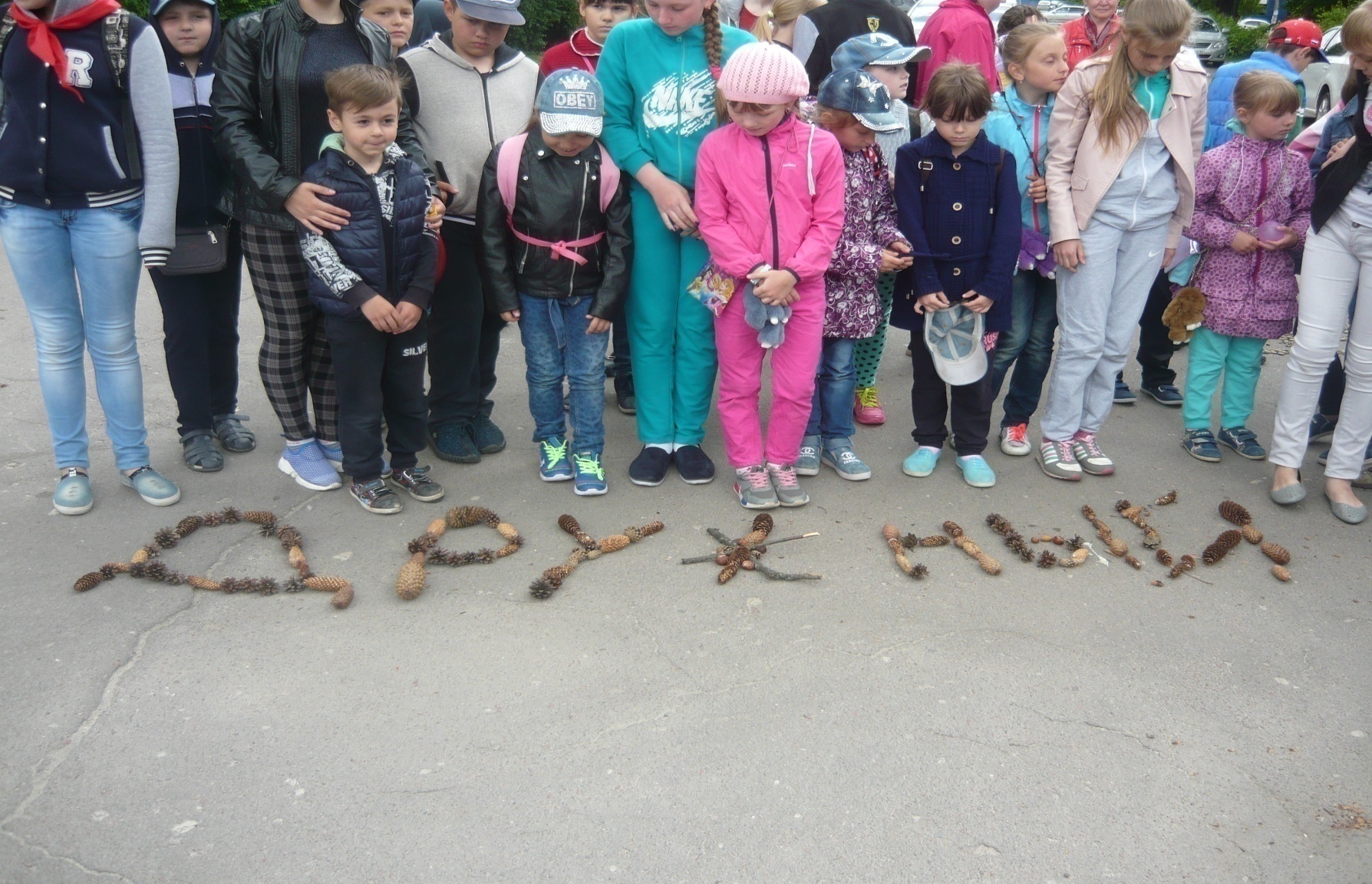 В библиотеке
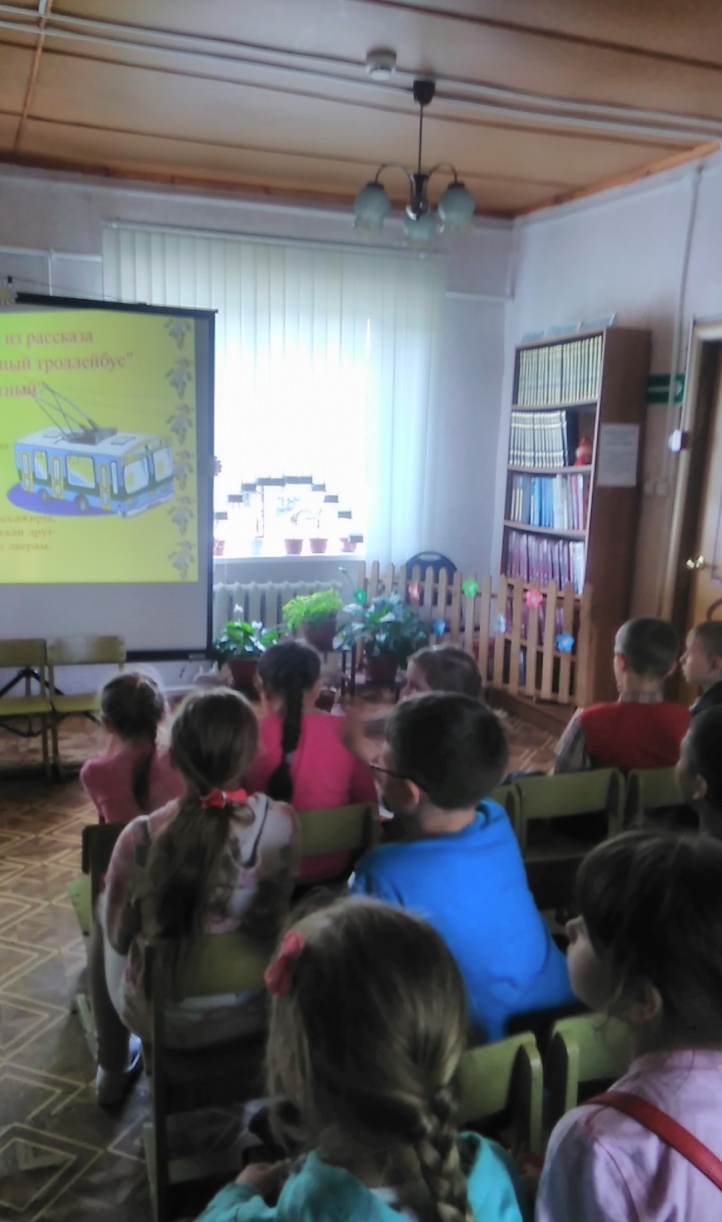 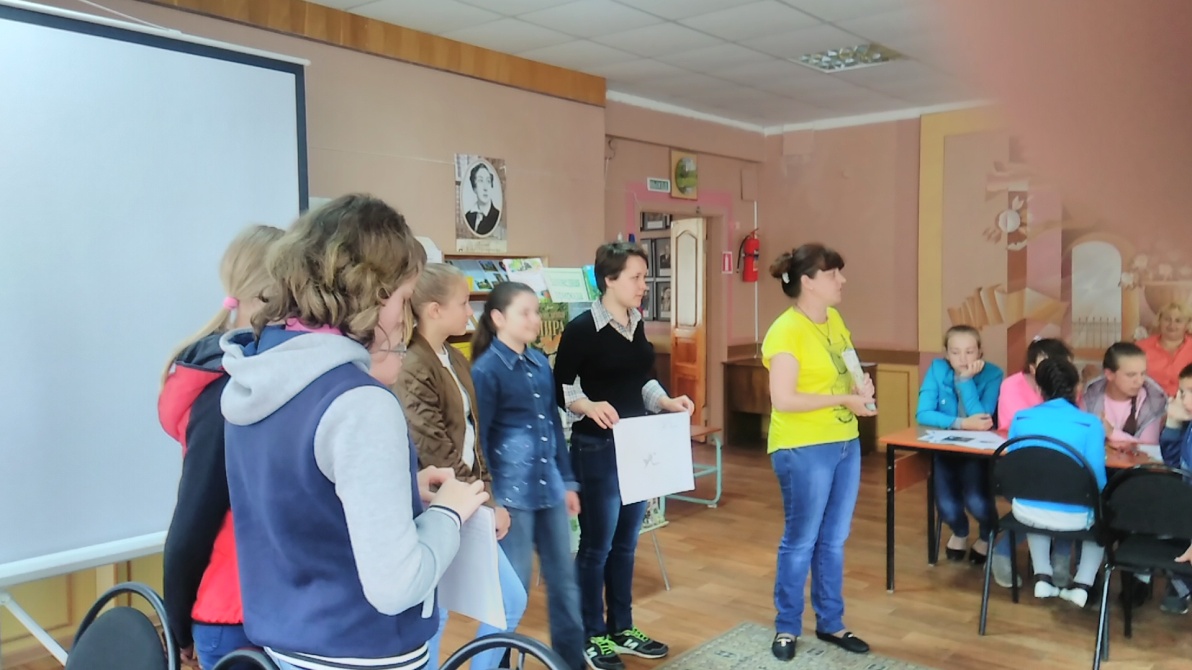 День «Зелёного островка»
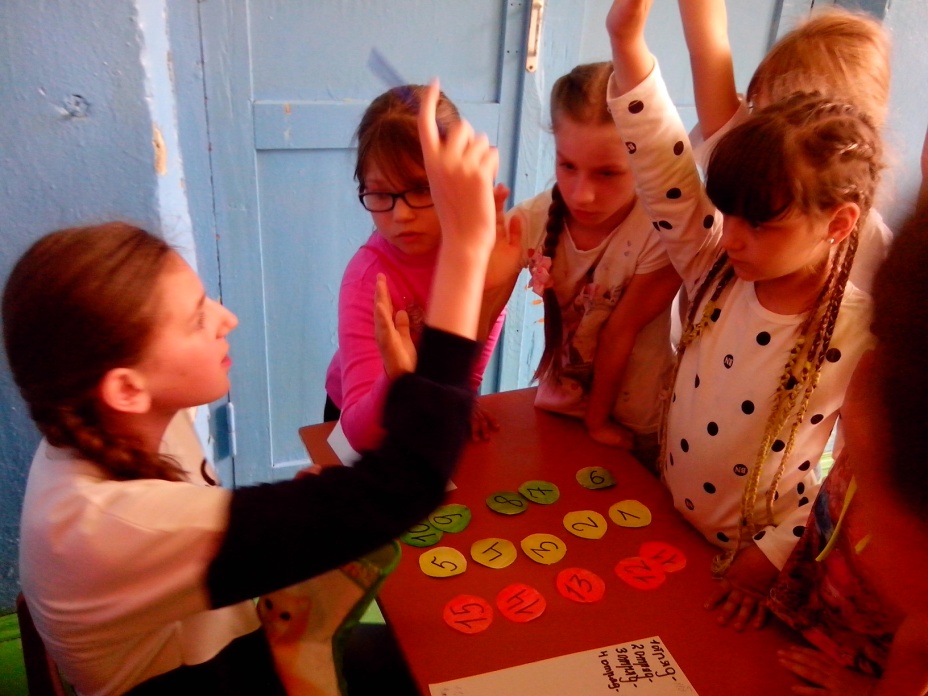 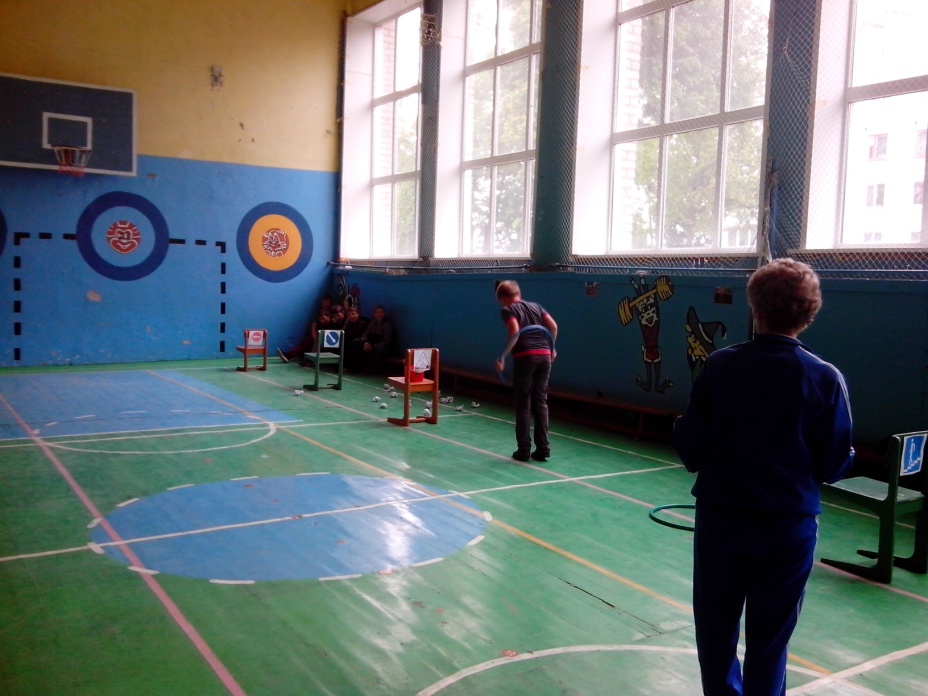 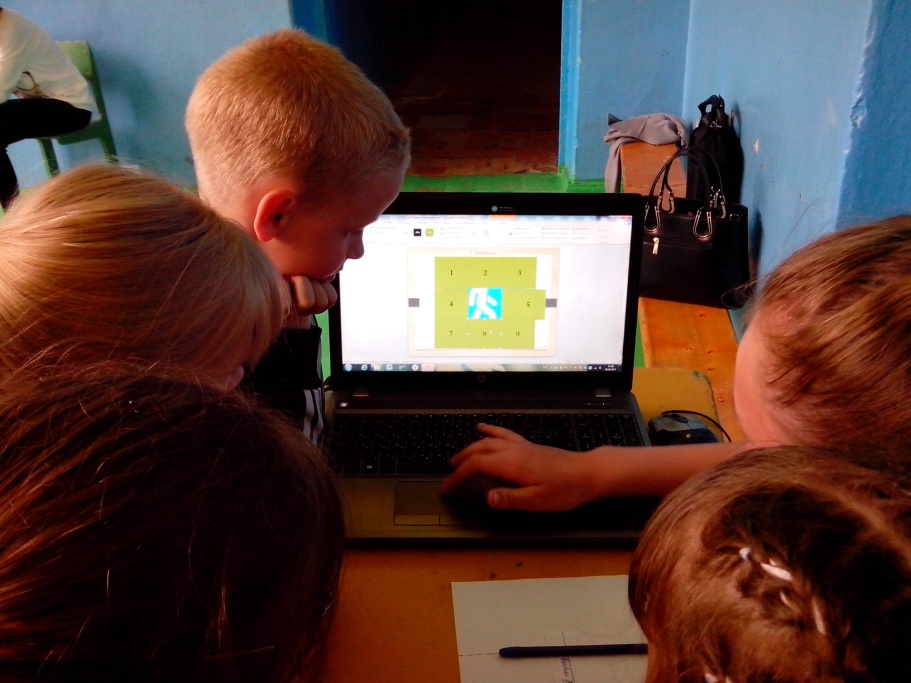 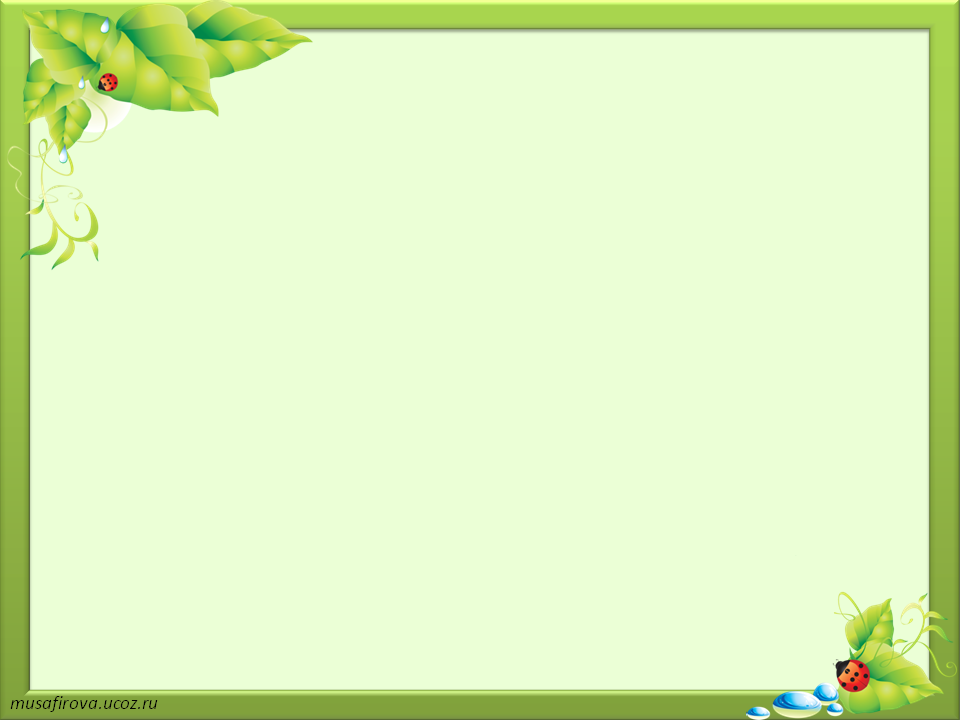 ДЕНЬ ЭКОЛОГА
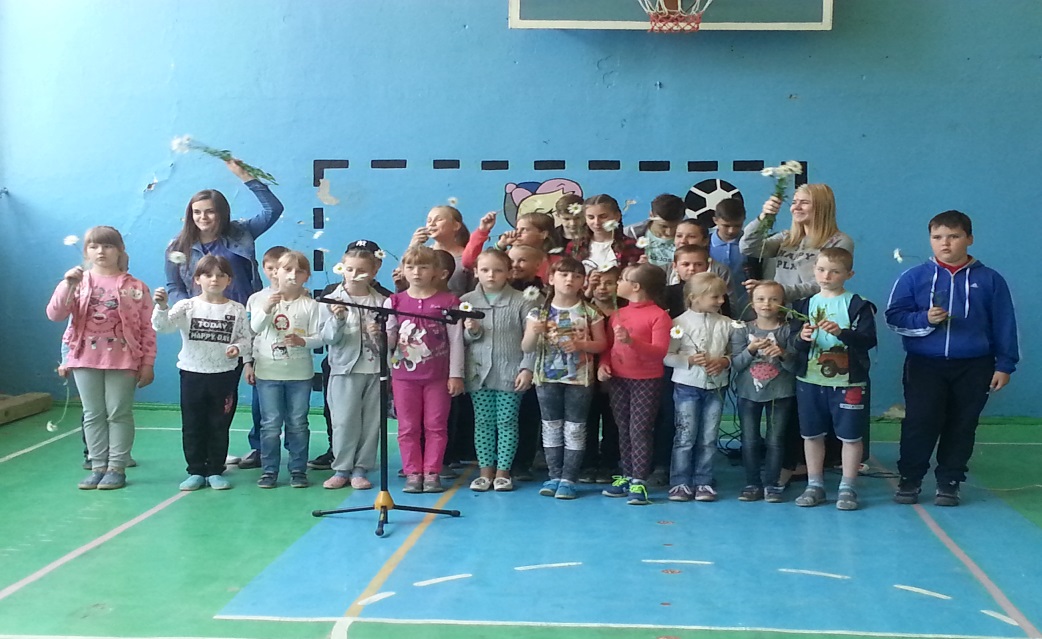 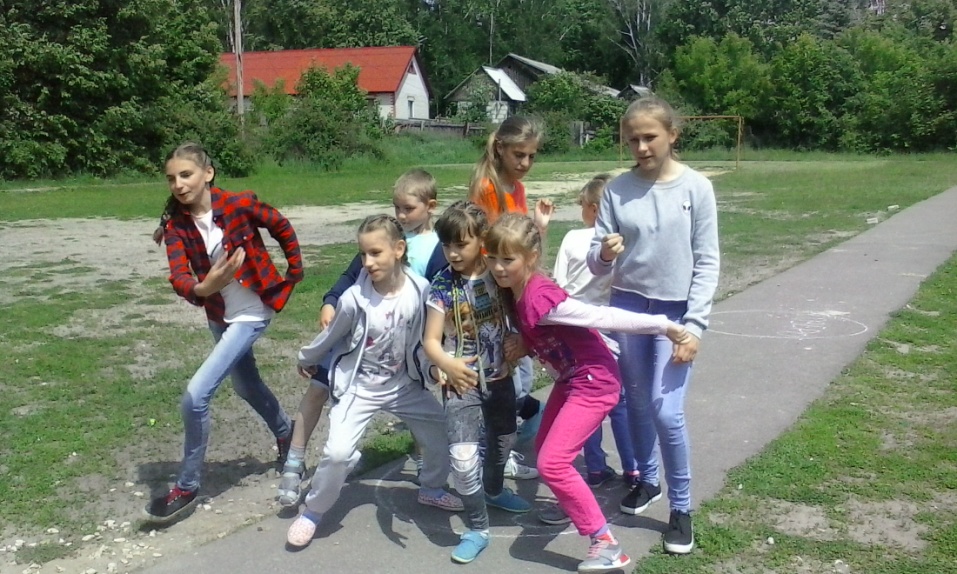 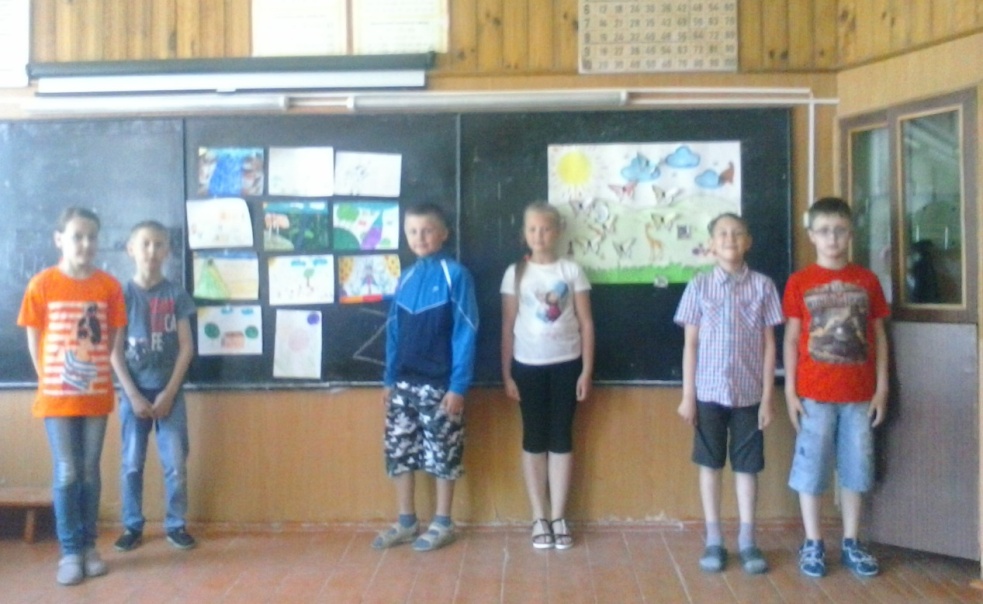 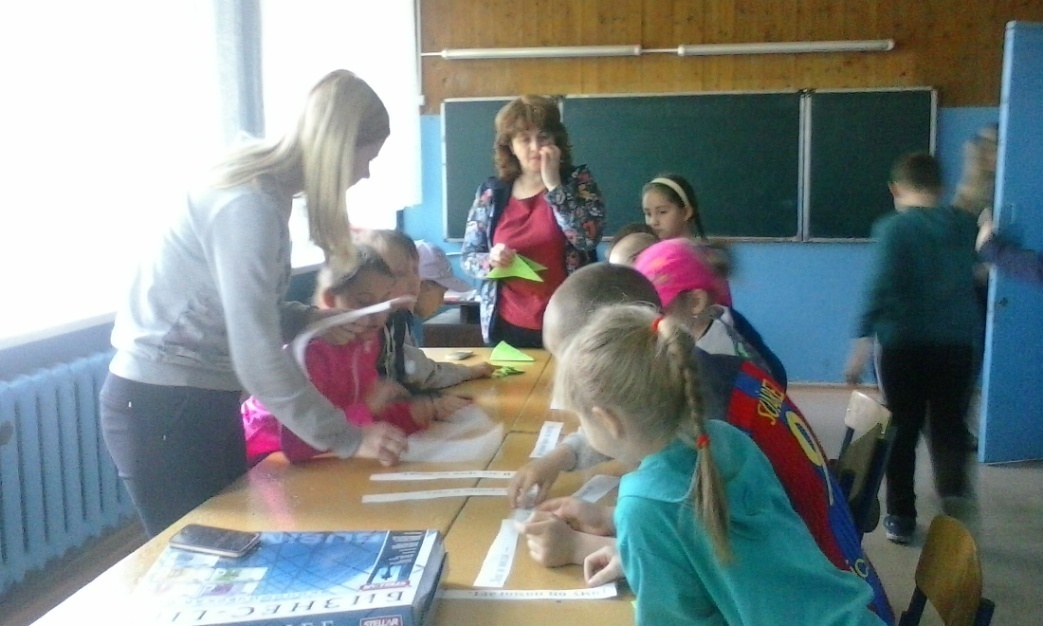 День России
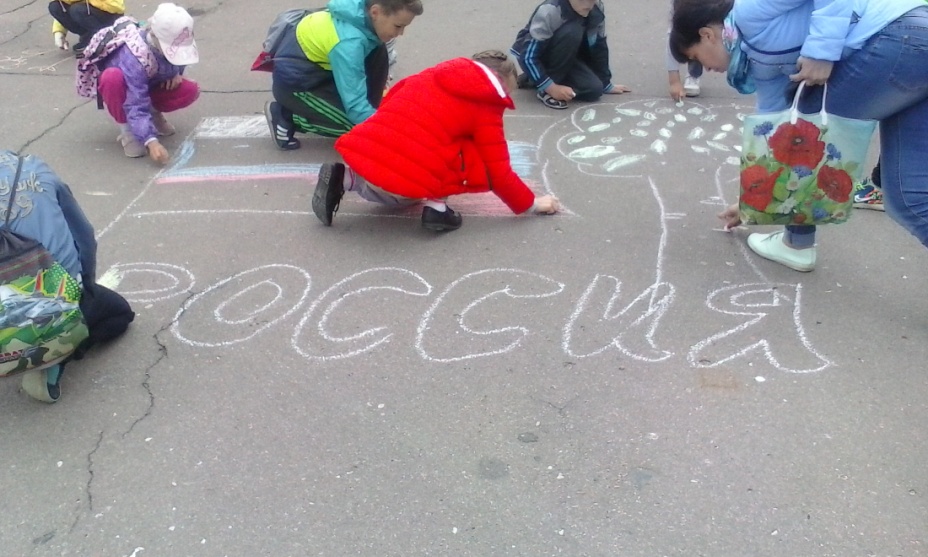 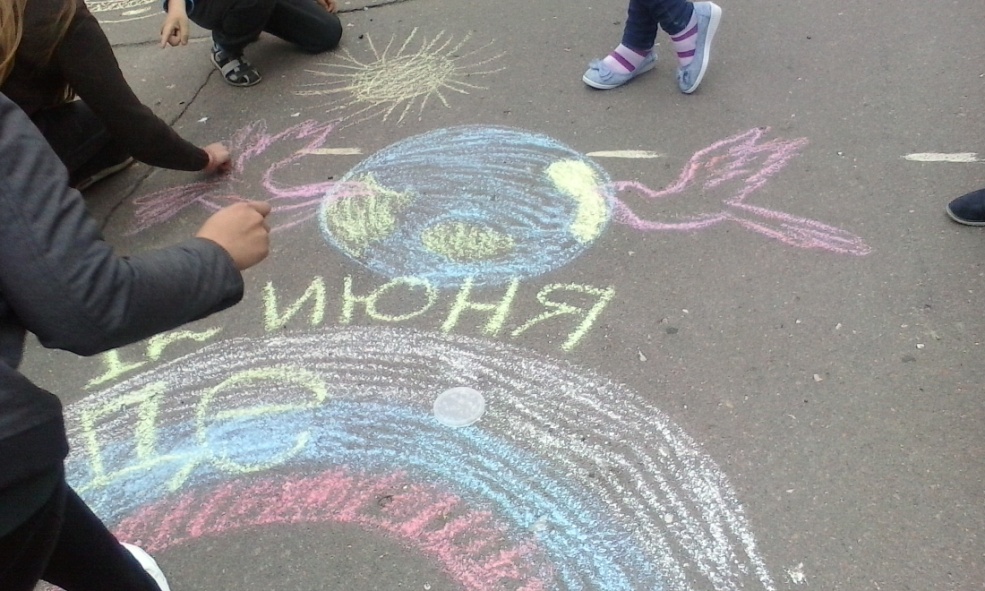 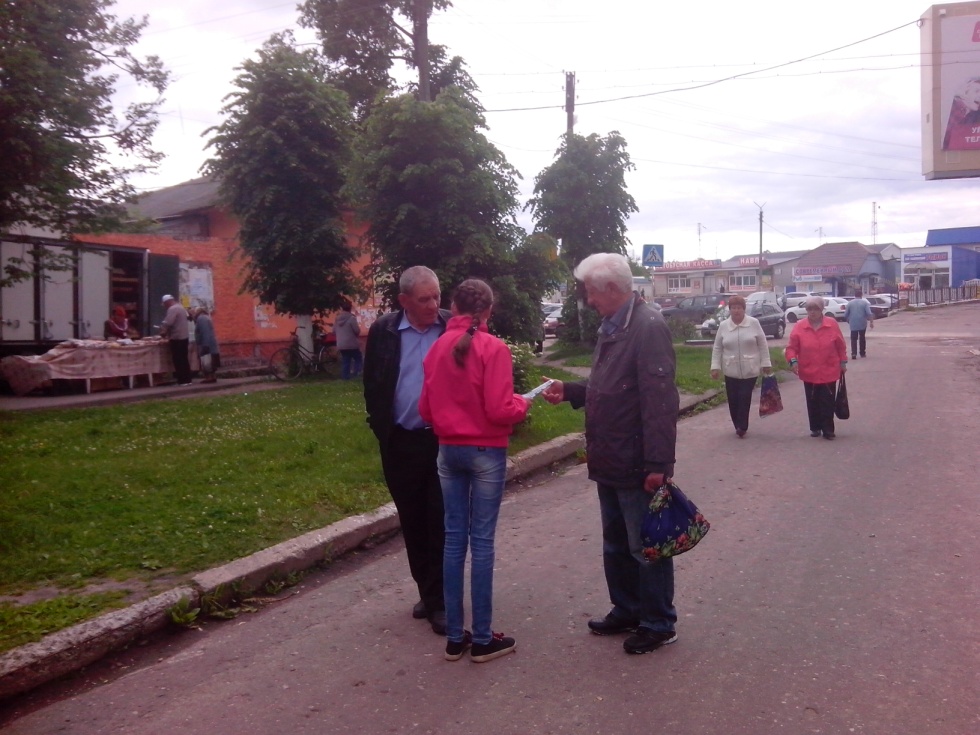 День здоровья
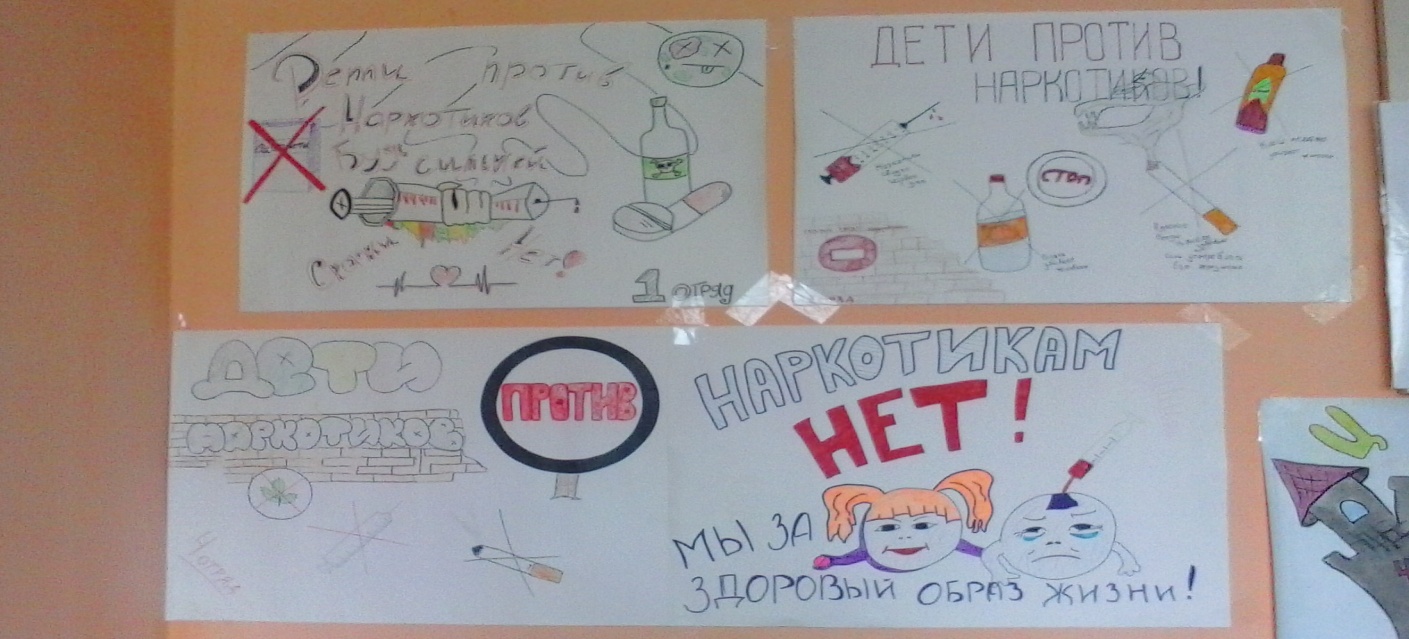 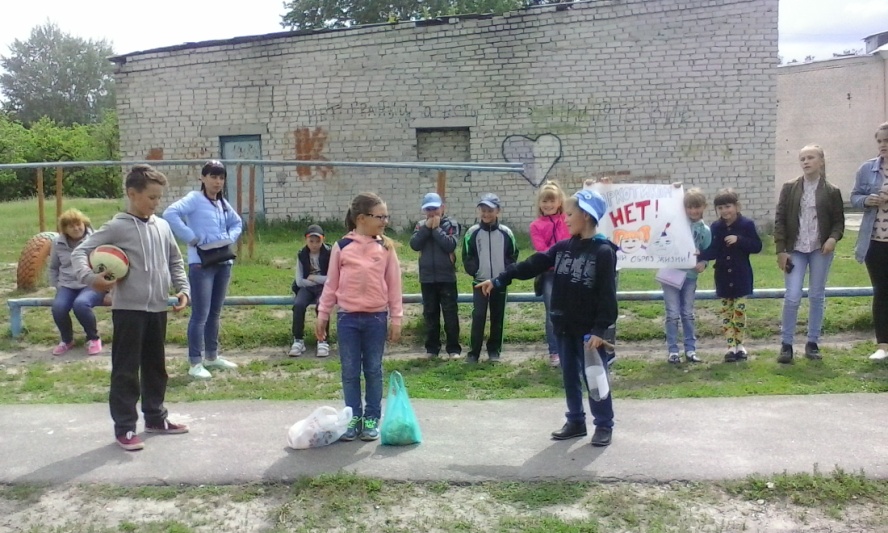 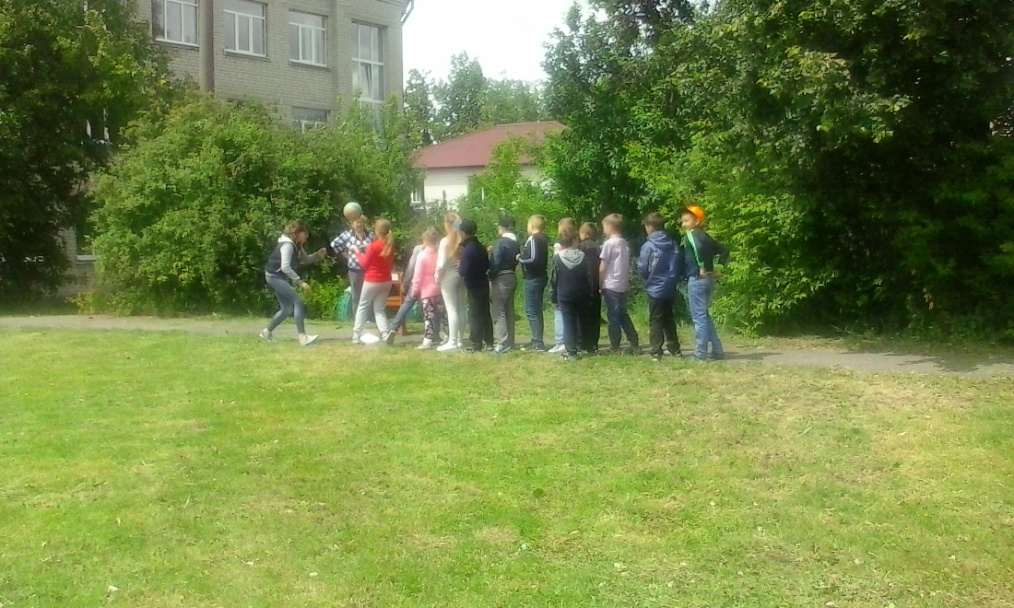 Весёлые старты
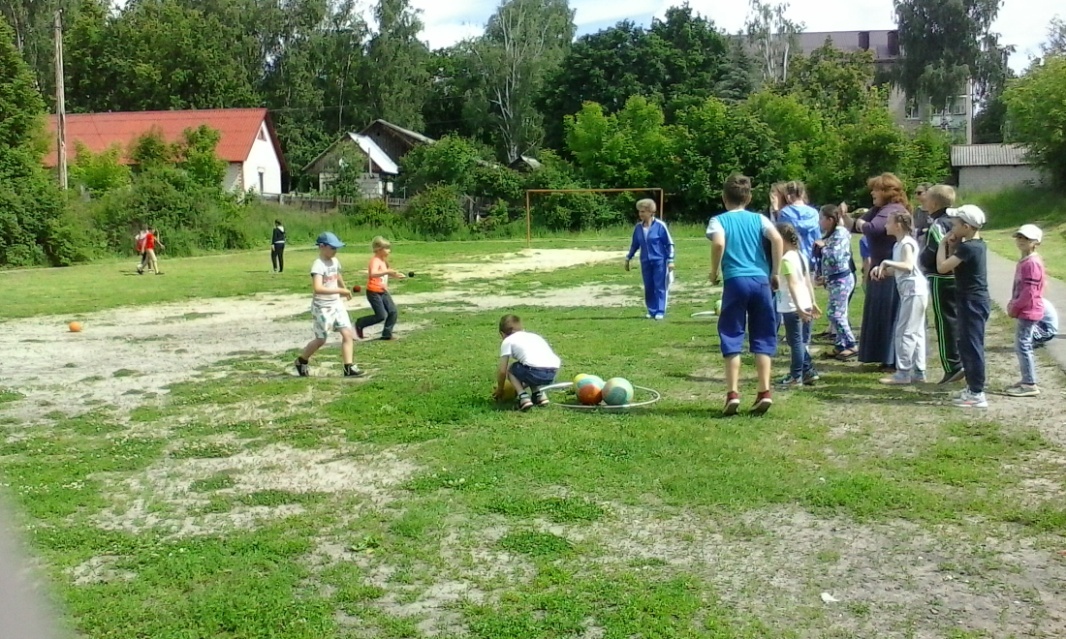 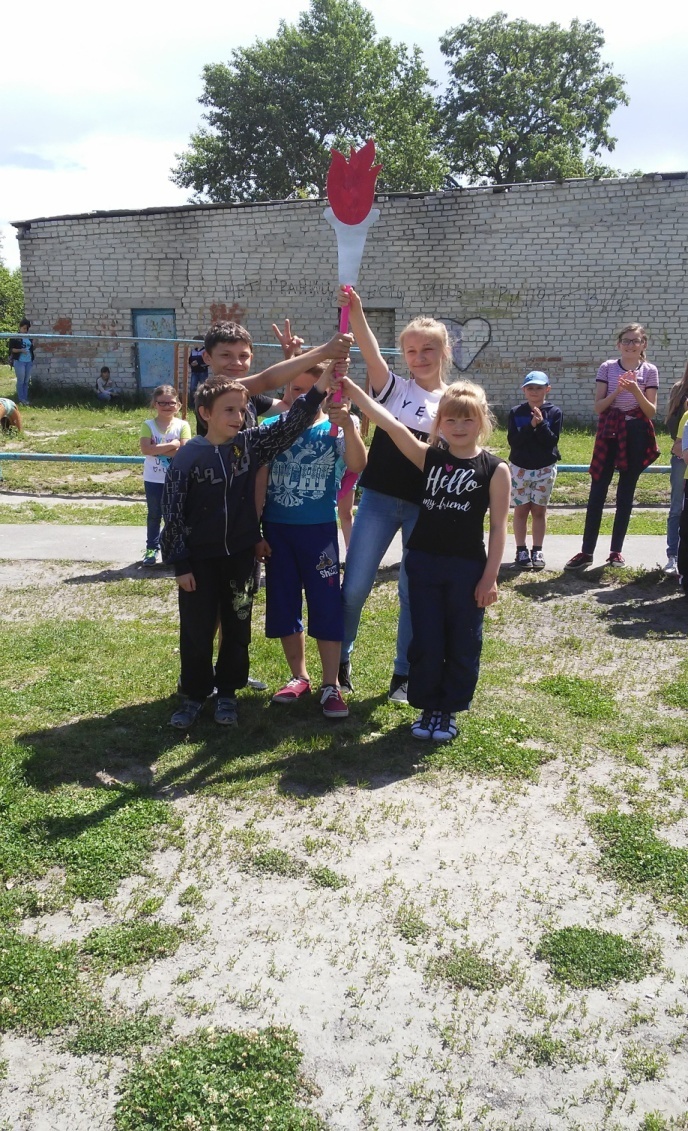 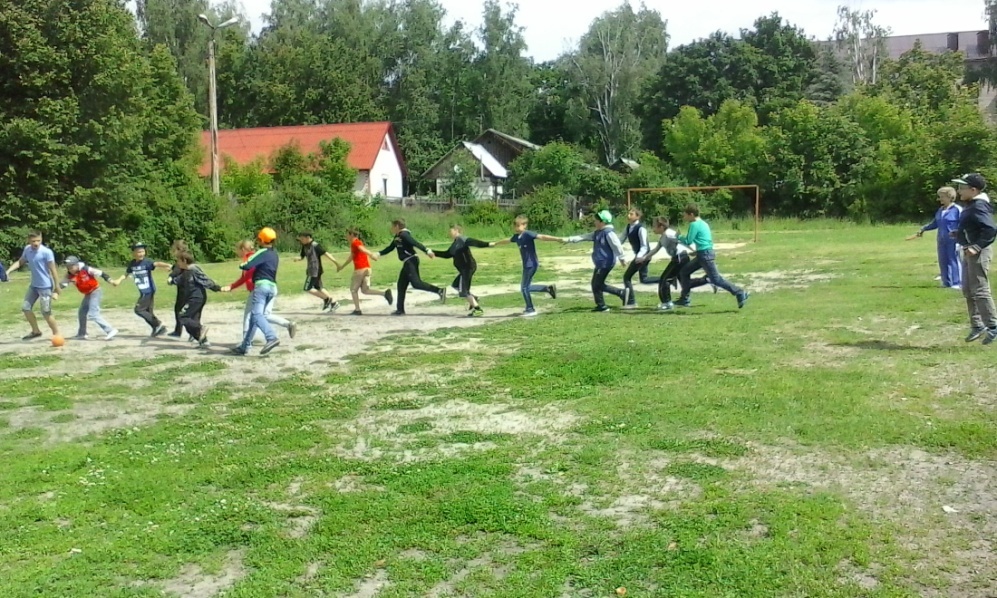 День памяти и скорби
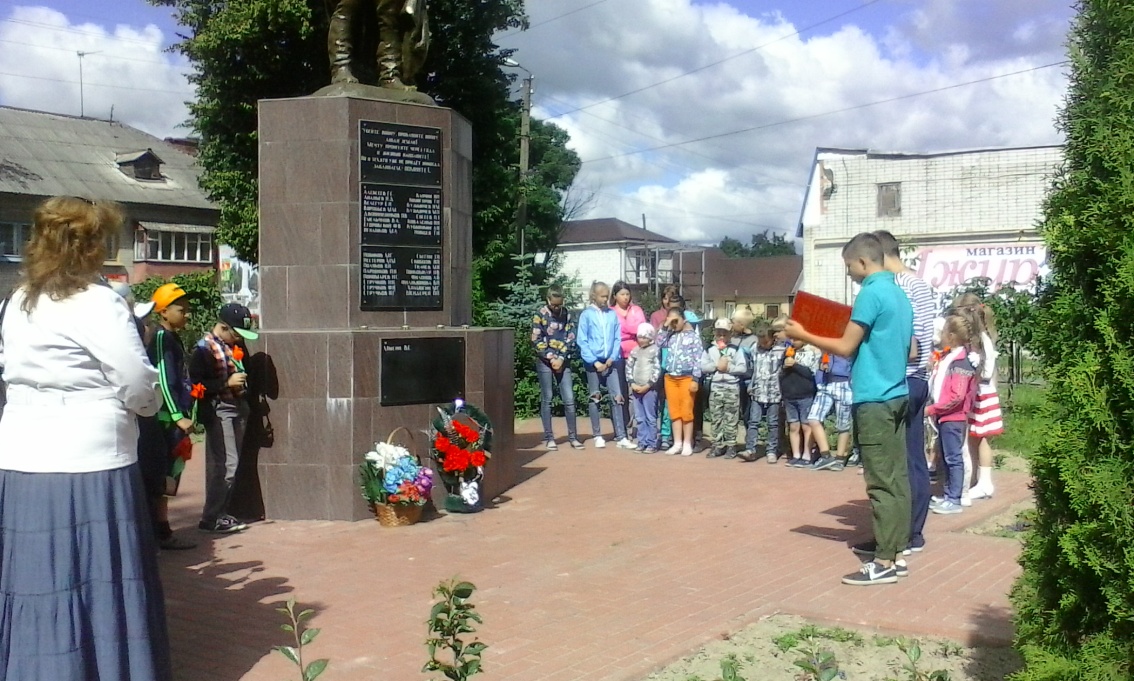 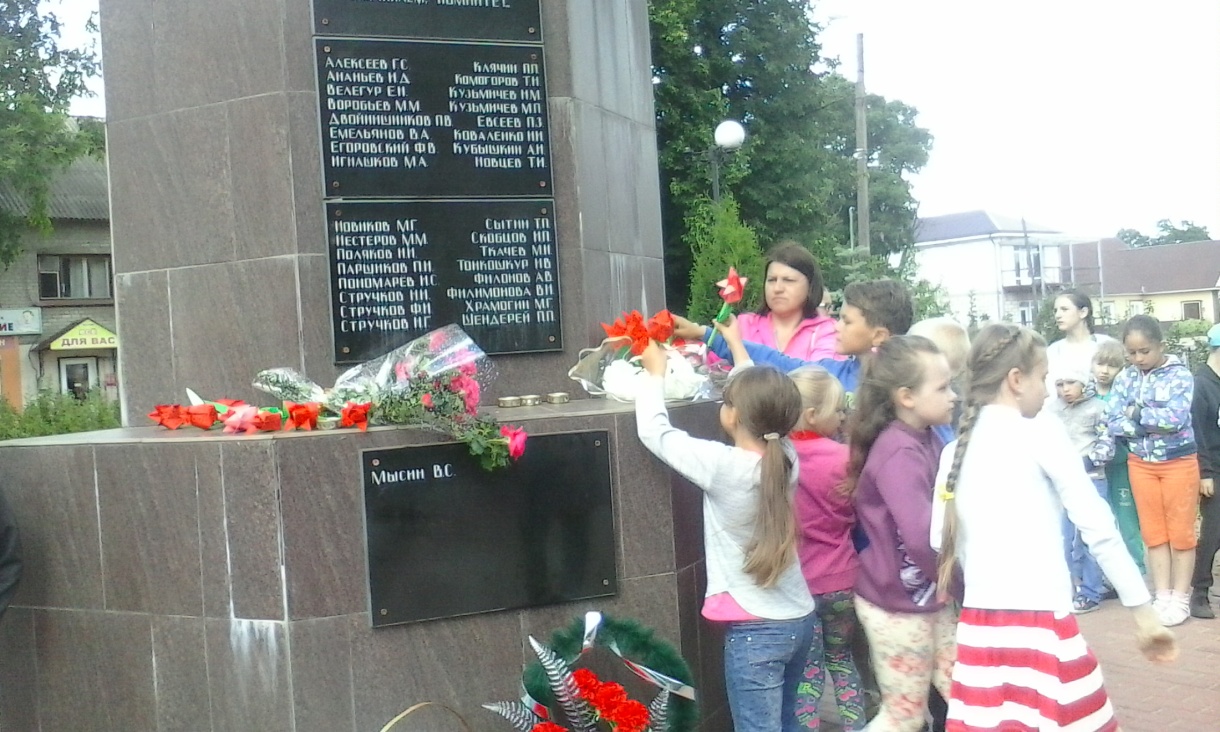